Z8105 Mapové zdroje
Martina Žáčiková
Informácie o cvičeniach
Účasť povinná
Povolená 1 neospravedlnená absencia (inak ospravedlnenka do ISu) 
Náplň cvičení: 
Doplnok k prednáškam 
Prezentácie
Ďalšie cvičenia
Cvičenia max 25 bodov
Minimálne 60 % pre pripustenie ku skúške
Skúška je písomná
Semester
Úlohy
Spracovanie zdroja a mapový výstup + prezentácia
protokol 10 b
prezentácia 5 b
práca vo dvojiciach

SDGs indikátory a k nim zdroje
protokol 10 b
samostatná práca
zadaný v polke (cca) semestra
Zadanie 1. úlohy
Vyberte si mapový zdroj v zdieľanej tabuľke a vypracujte:
protokol
formálne náležitosti (zadanie, vypracovanie, záver, ...)
popis zdroja
popis práce so zdrojom (formát, dostupnosť, plusy, mínusy, ...)
mapový výstup
kreatívna práca so zdrojom
prezentáciu
10 - 15 minút
všeobecne o zdroji
praktické ukážky
pracovný postup pri tvorbe mapového výstupu + prezentácia mapového výstupu
data.Brno
https://data.brno.cz/
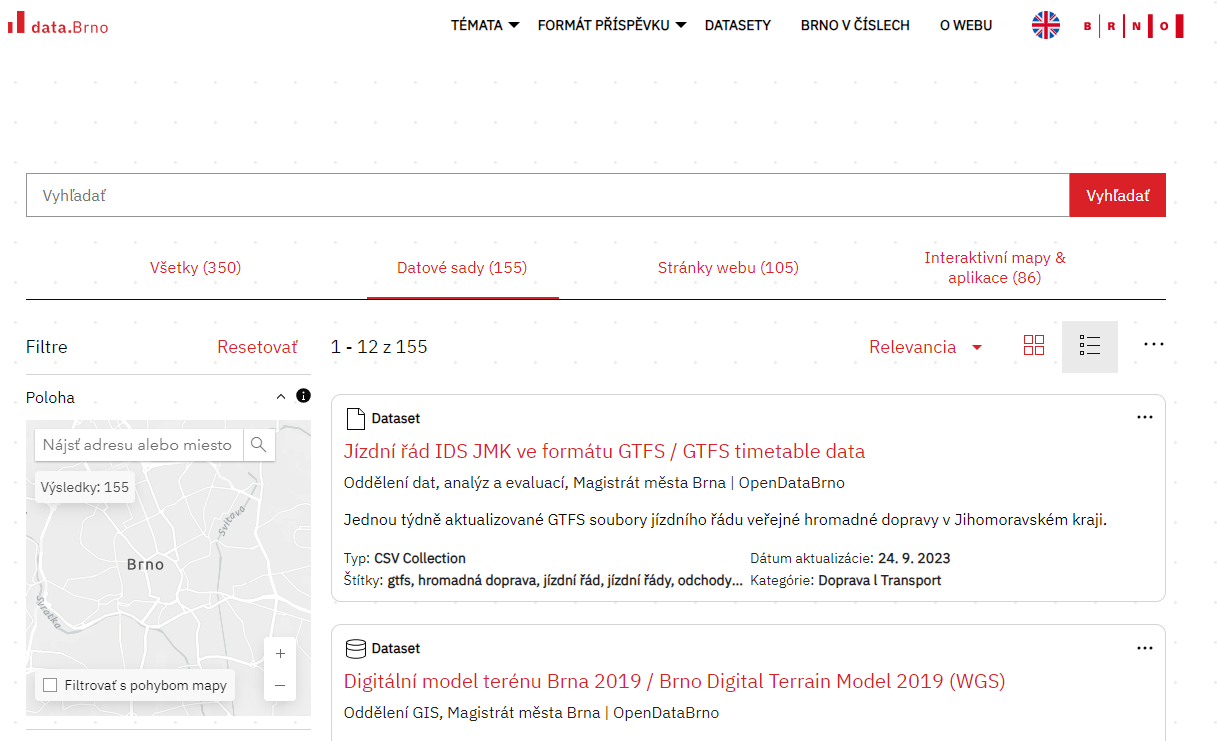 geoportál Prahy
https://www.geoportalpraha.cz/
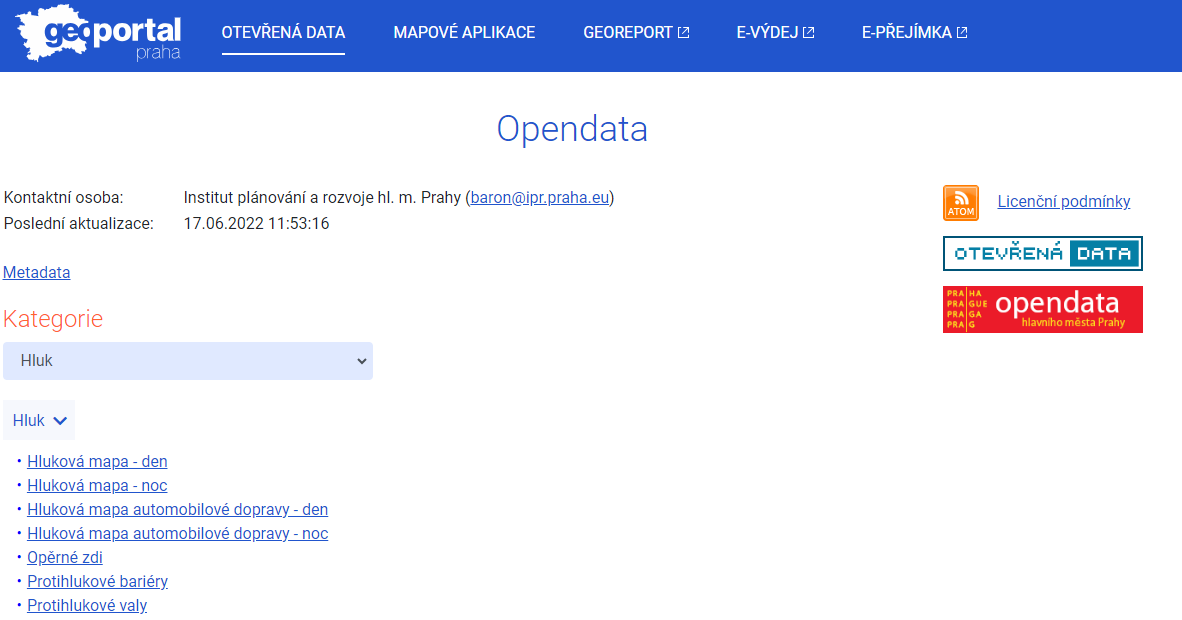 ČÚZK
https://www.cuzk.cz/ 
ZABAGED Výškopis, Polohopis
DATA50, DATA250
LPIS
https://eagri.cz/public/app/lpisext/lpis/verejny2/plpis/ 
https://eagri.cz/public/portal/mze/farmar/LPIS
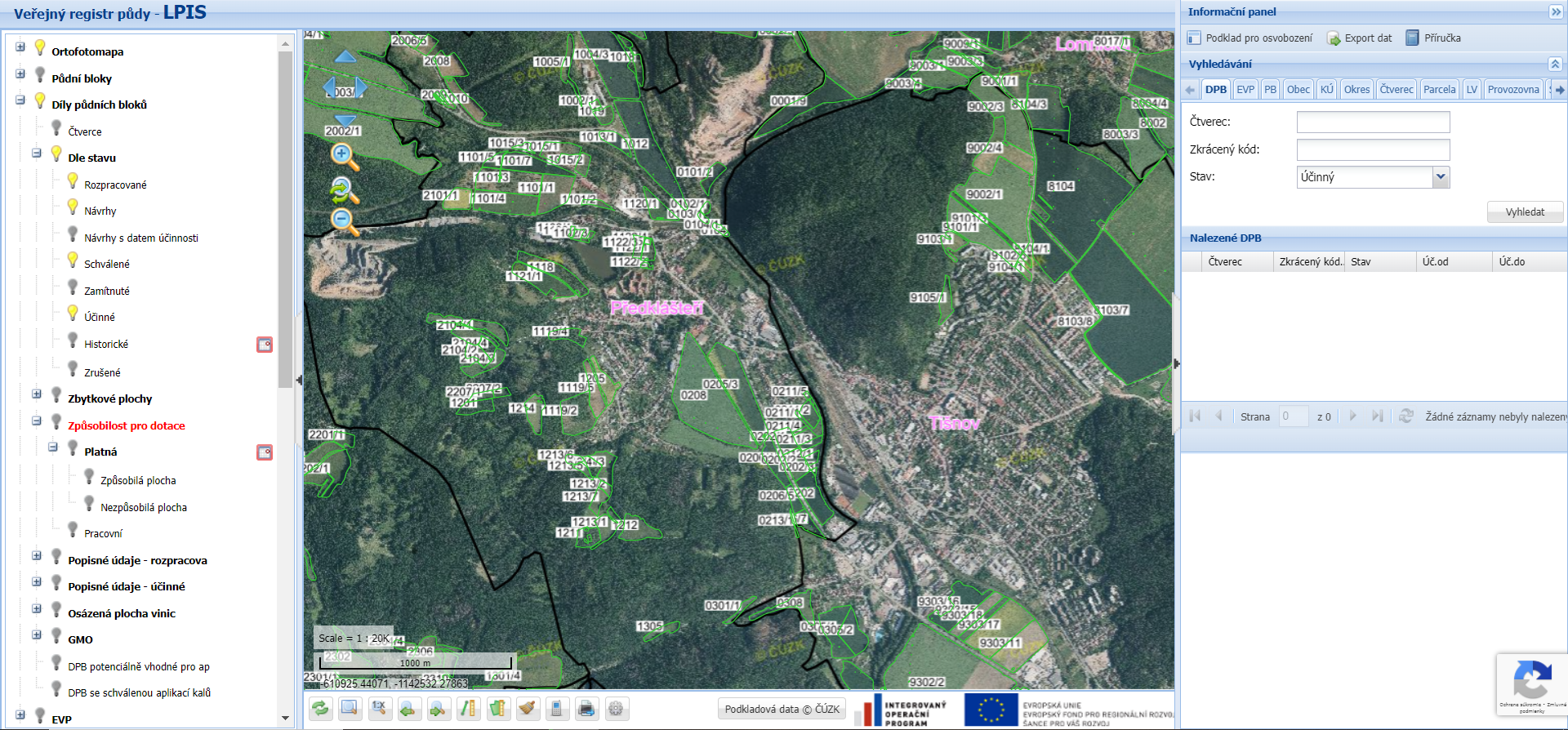 AOPK
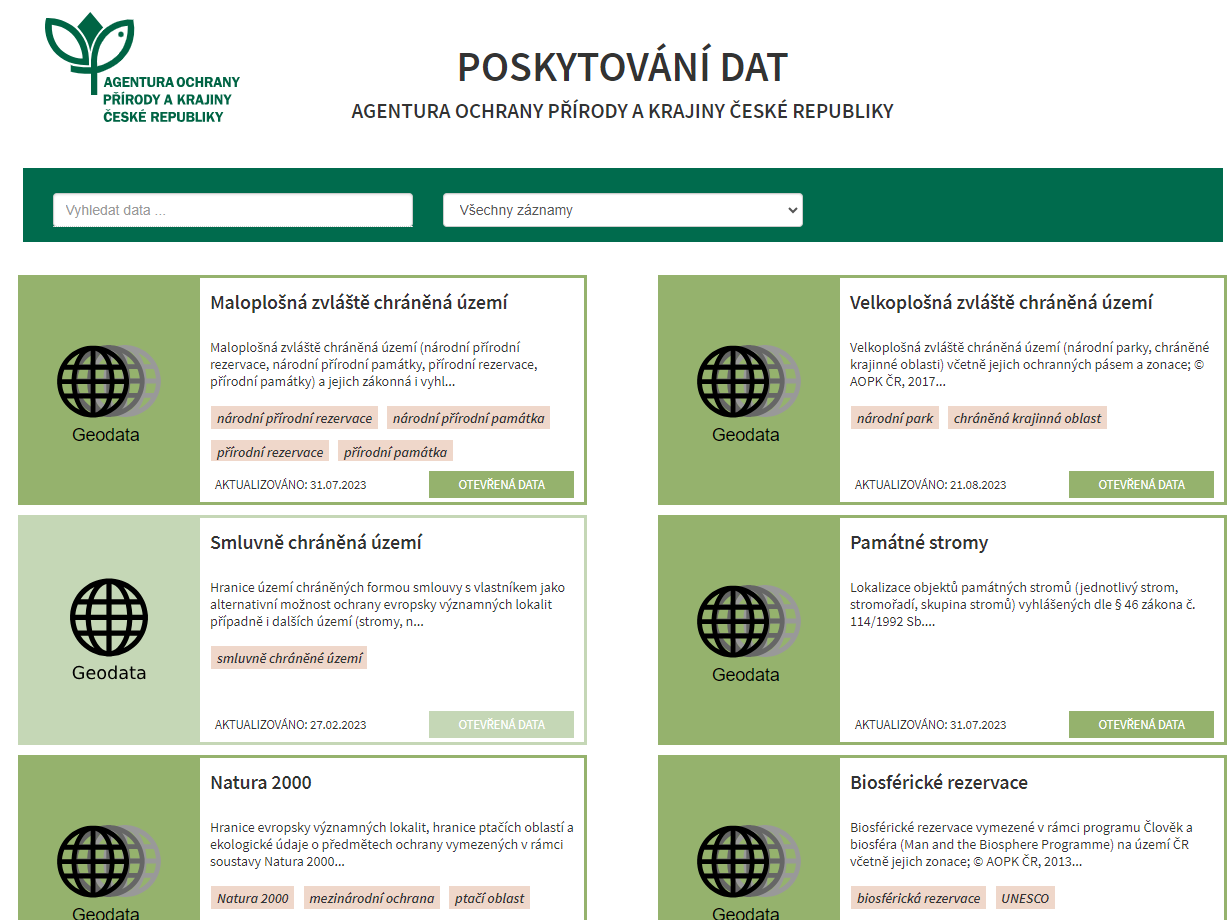 https://data.nature.cz/
Copernicus
https://www.copernicus.eu/en/access-data 
https://scihub.copernicus.eu/dhus/#/home
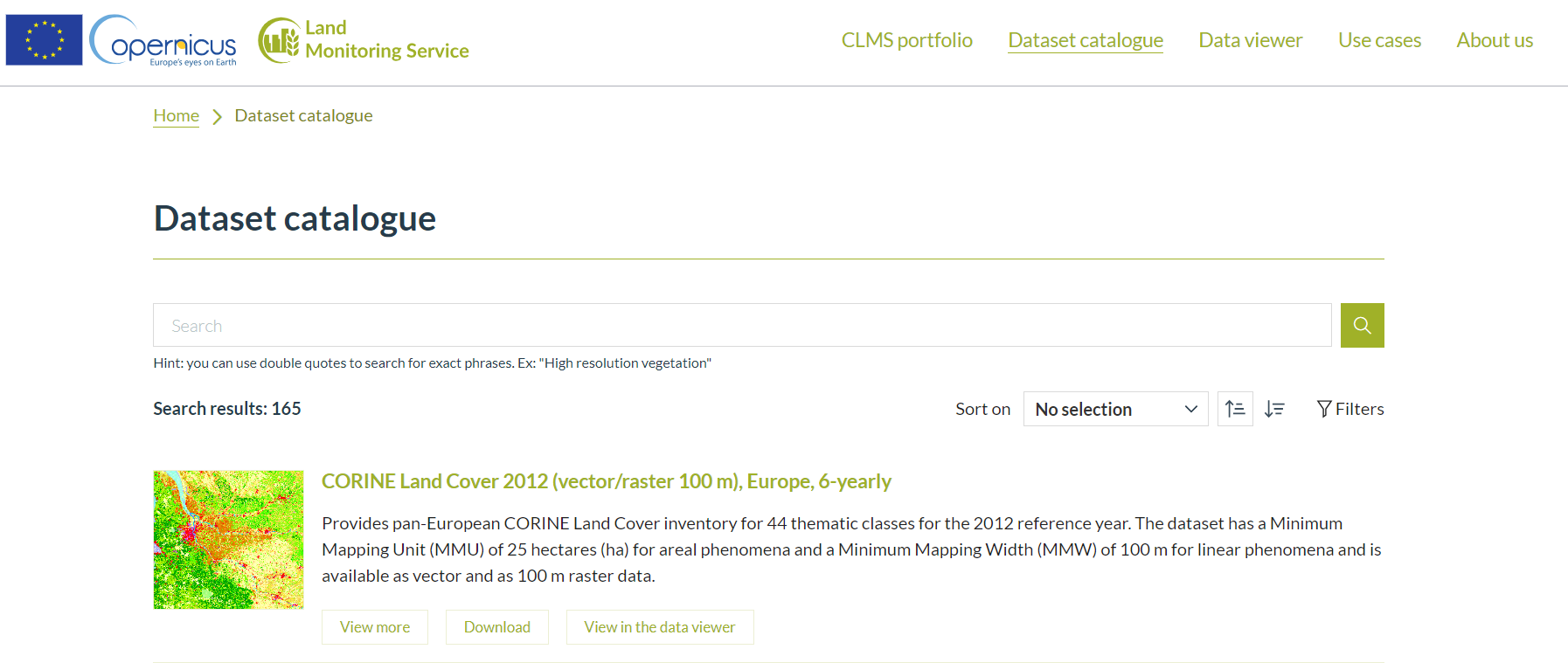 ČSÚ, FAO, EUROSTAT
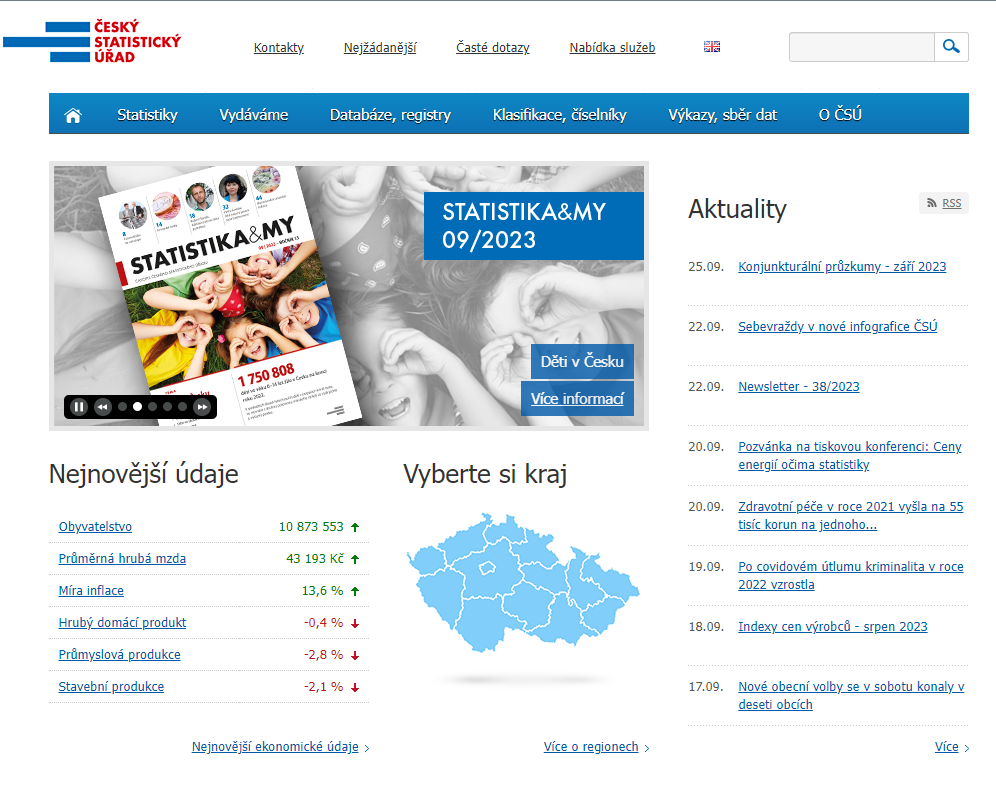 https://www.czso.cz/ 
https://www.fao.org/home/en 
https://ec.europa.eu/eurostat
treba prácu s dátami
POVIS
http://www.povis.cz/html/povis_web_content_static.html
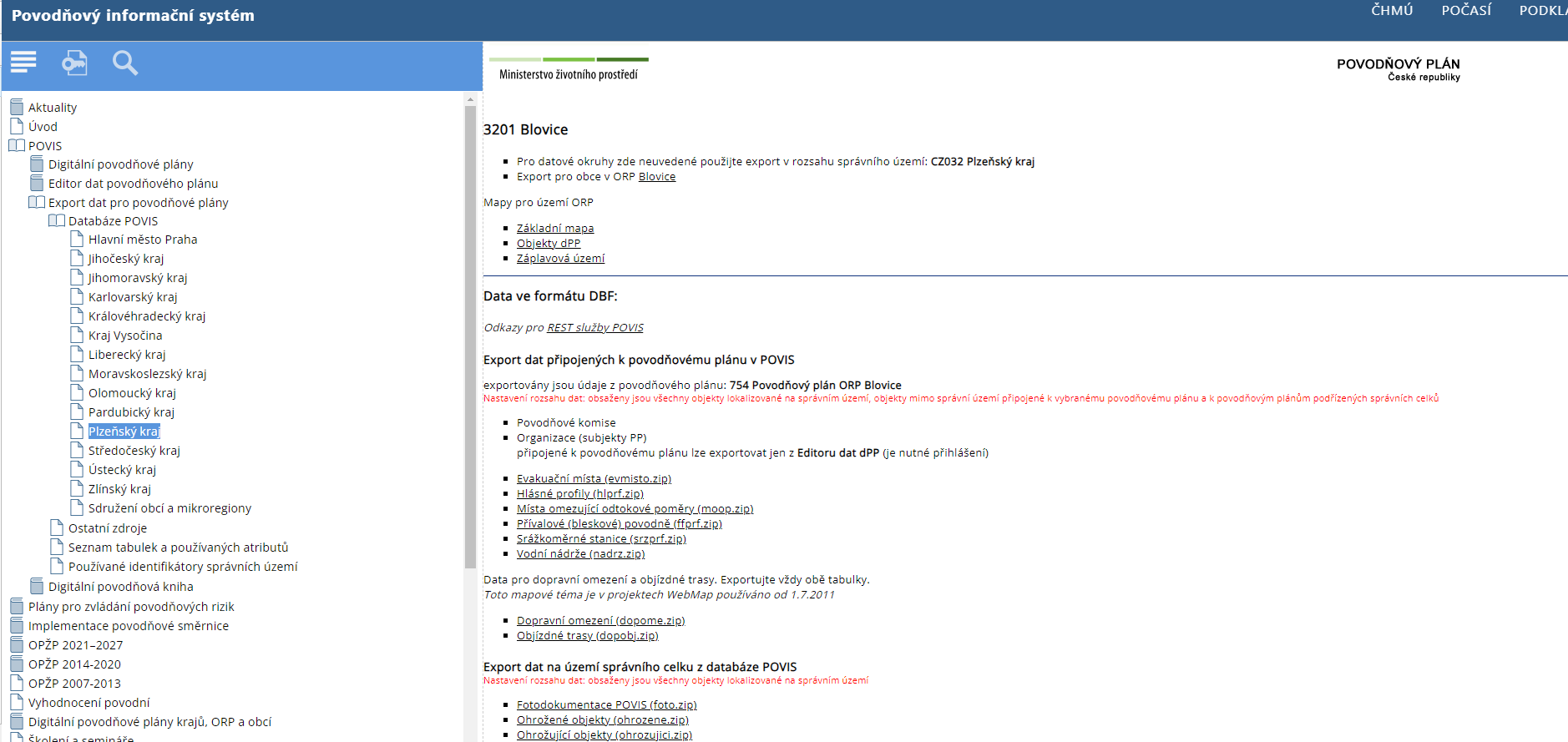 DIBAVOD
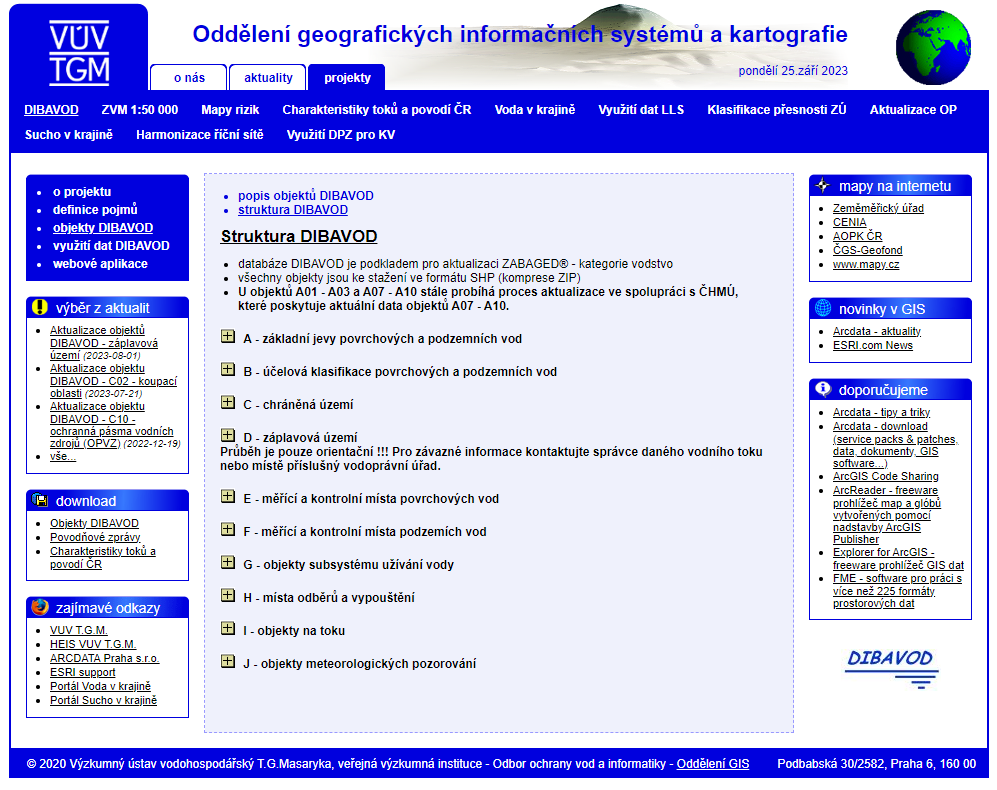 https://www.dibavod.cz/
OneGeology
https://onegeology.org/
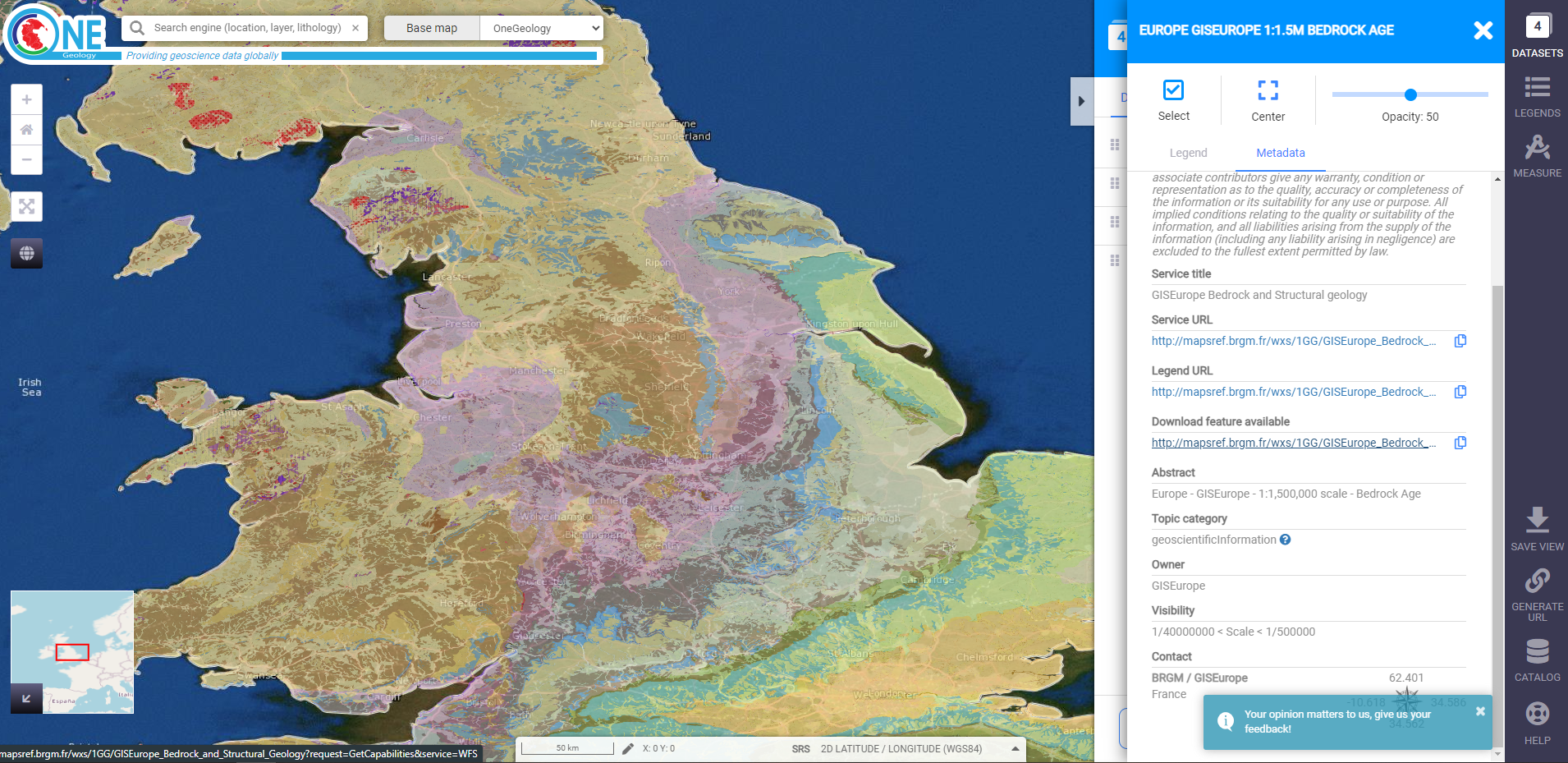 ČGS
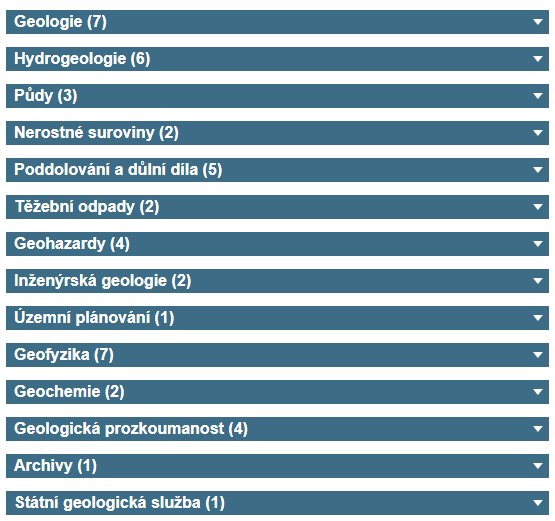 http://www.geology.cz/extranet/mapy/mapy-online/wms#
OSM
https://download.geofabrik.de/ 
https://download.bbbike.org/osm/bbbike/ 
https://www.openstreetmap.org/
ĎAKUJEM ZA POZORNOSŤ